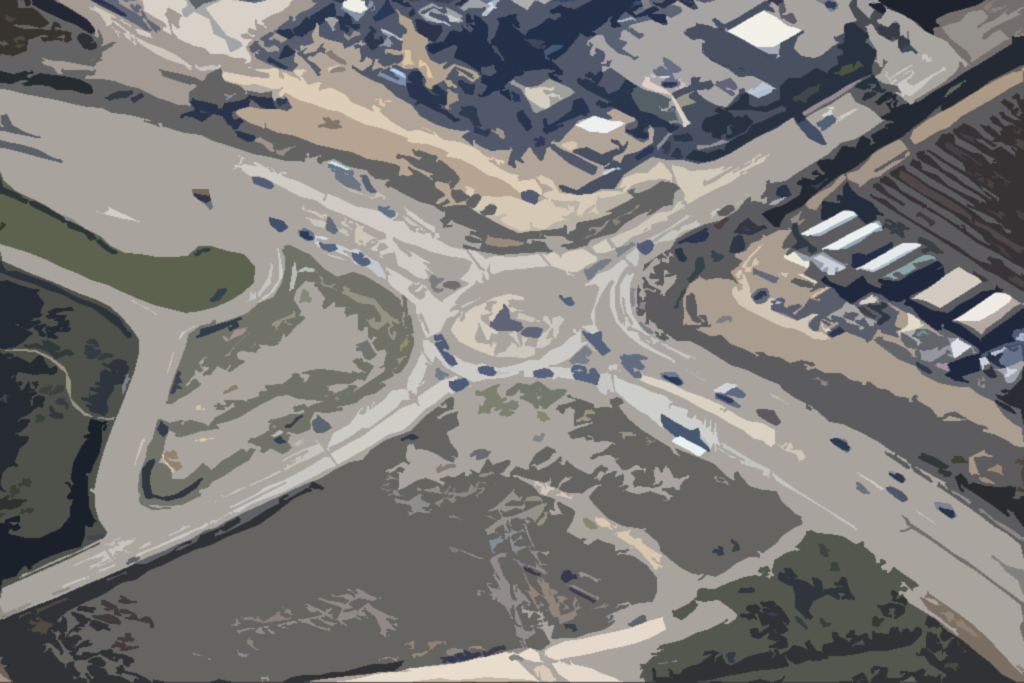 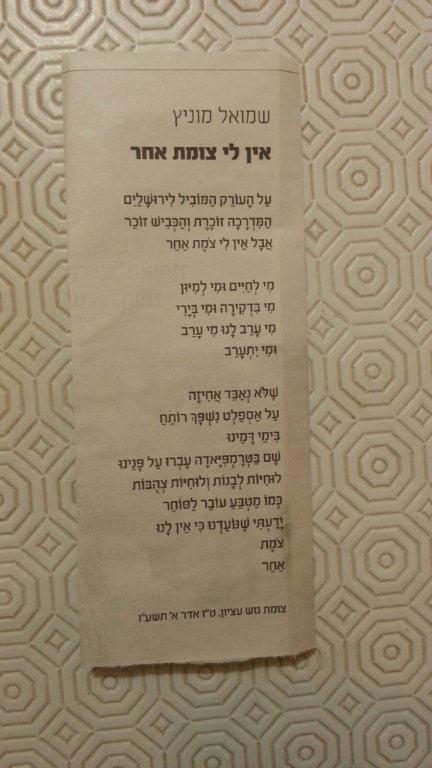 "מהלאה למגדל עדר- אתרא דמתמן עתיד לאיתגלי מלכא משיחא בסוף יומיא"
(יונתן בן עוזיאל, 
פירוש לבראשית ל"ה, פס' טז'-כא')
מח"ט
ביהודה ושומרון
בצהריים הגענו לקבר רחל, המקומיים זרקו עלינו אבנים...
                                               יהודית מונטיפיורי, 1840
תאומים סיאמיים?
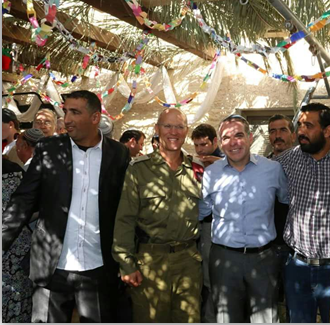 אחרות
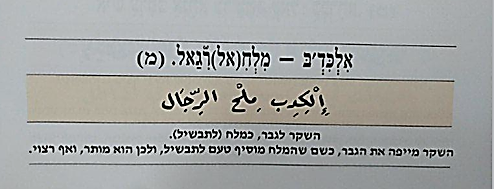 "השקר לגבר, כמלח (לתבשיל).
השקר מייפה את הגבר, כשם שהמלח מוסיף טעם לתבשיל, ולכן הוא מותר, ואף רצוי"
איכות חיים
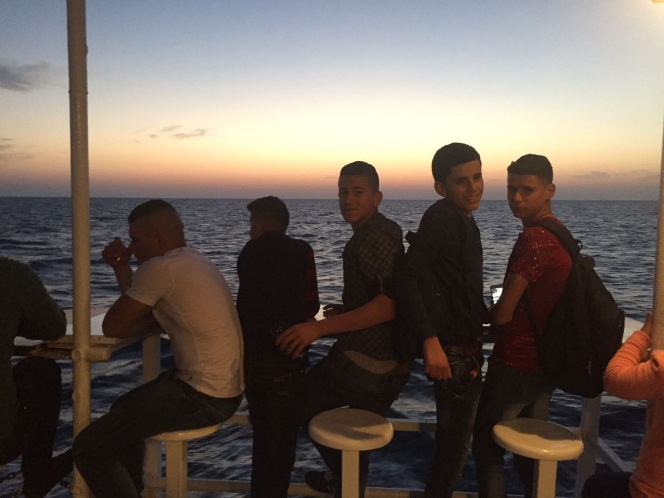 תודעת המאבק
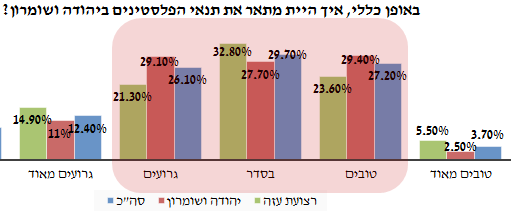 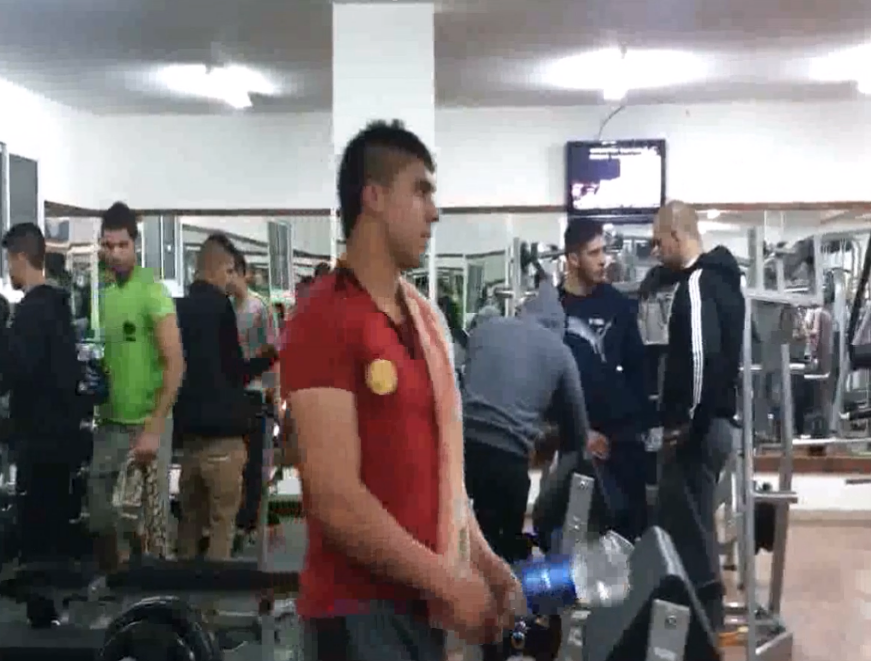 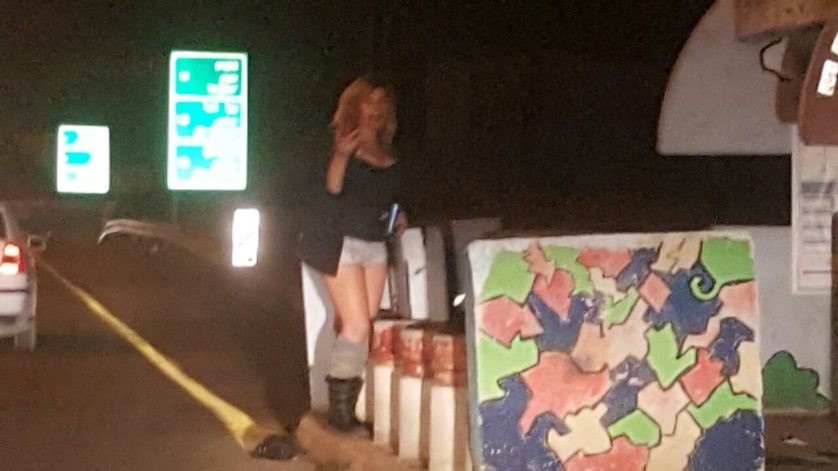 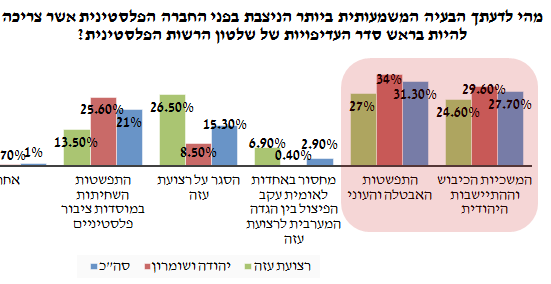 "רק אחרי כשיהיה לנו גנב עברי ראשון
 וזונה עברייה ראשונה, נהיה ככל העמים"
אסטרטגיה, טקטיקה ופרדוקסים אחרים
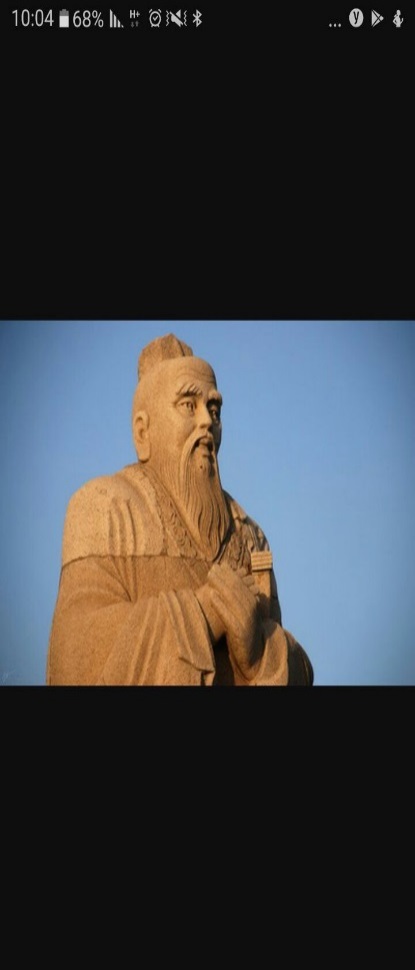 רק כשנוחת לך יתוש על האשכים אתה מבין שיש דרכים לפתור בעיות ללא אלימות
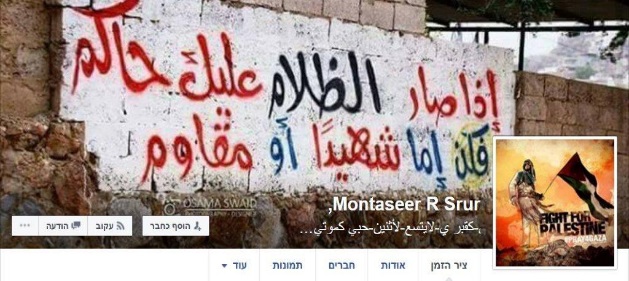 המערכה האדומה
המערכה הכחולה
פיוס
הכרעה
הרתעה
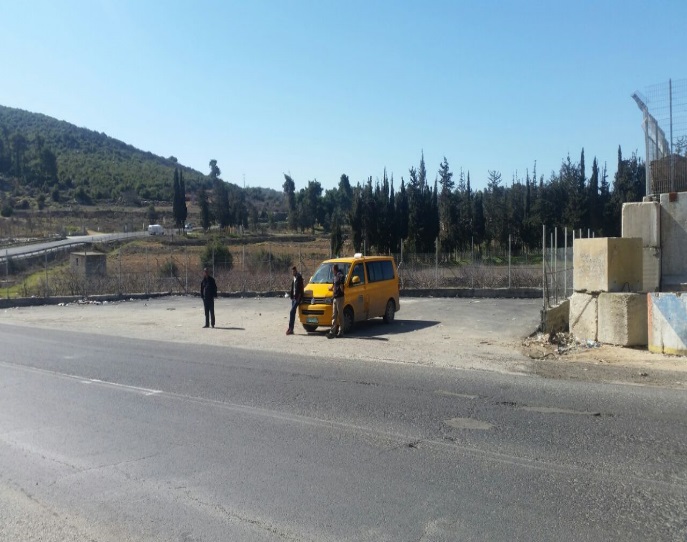 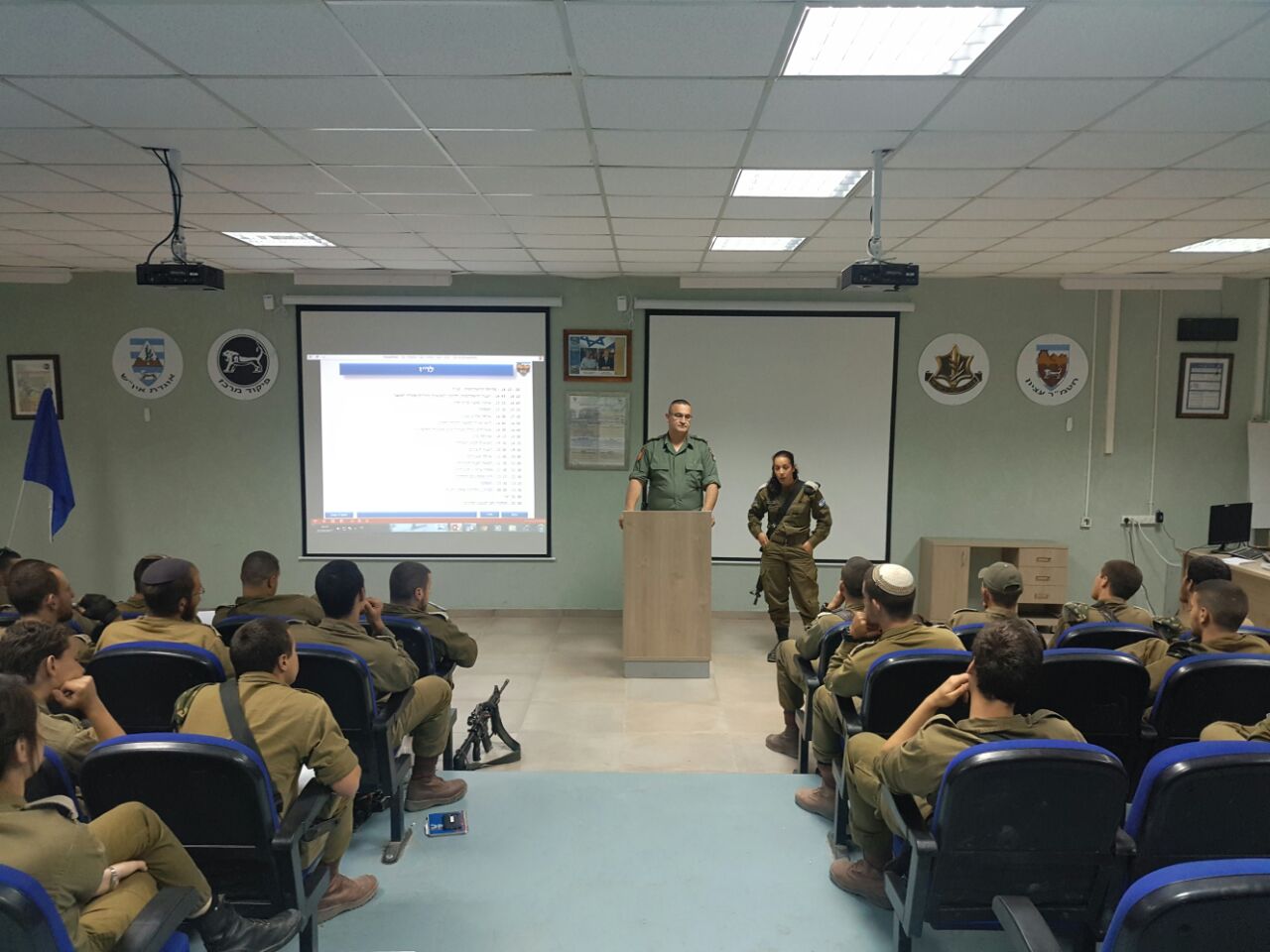 משהו מוכר...
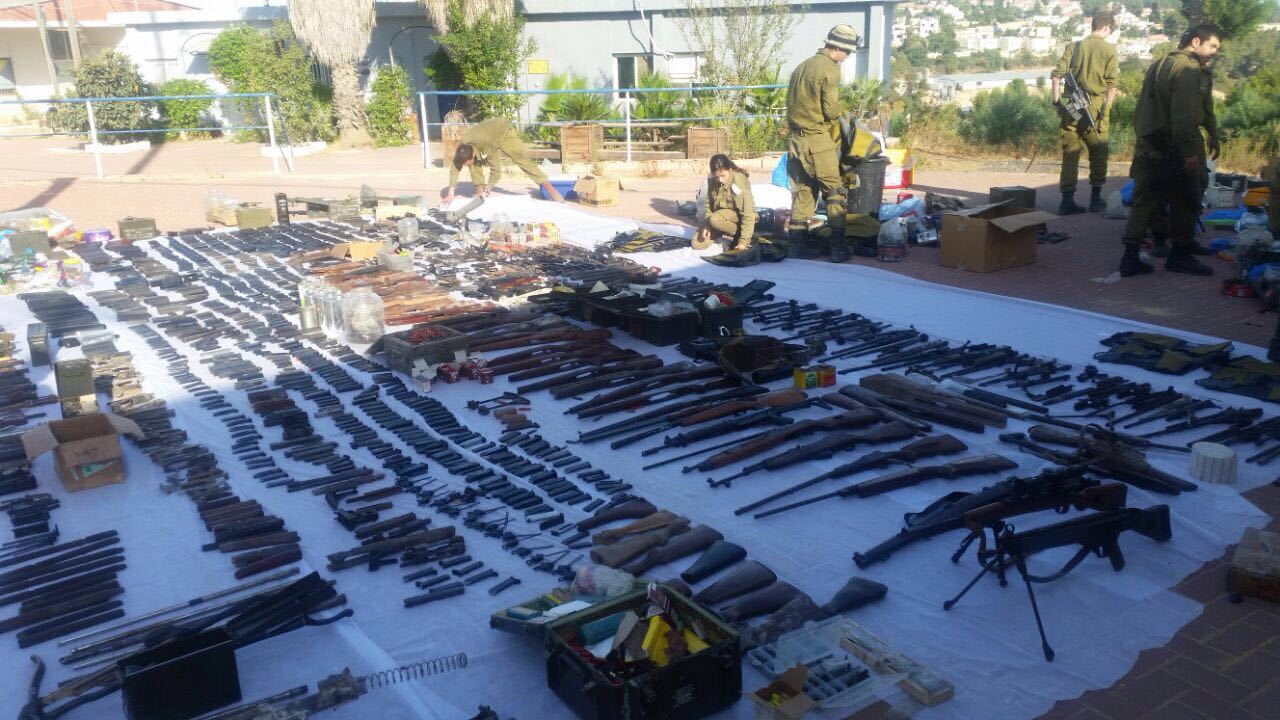 חיפוש אמל"ח- 217
קטיפה מתוך הפס"ד- 6
מבצעים חטיבתיים- 38
ביעור חמץ- 9
יעדי הסתה
טופלו-51
נעצרו-26
כספט"ר-
25
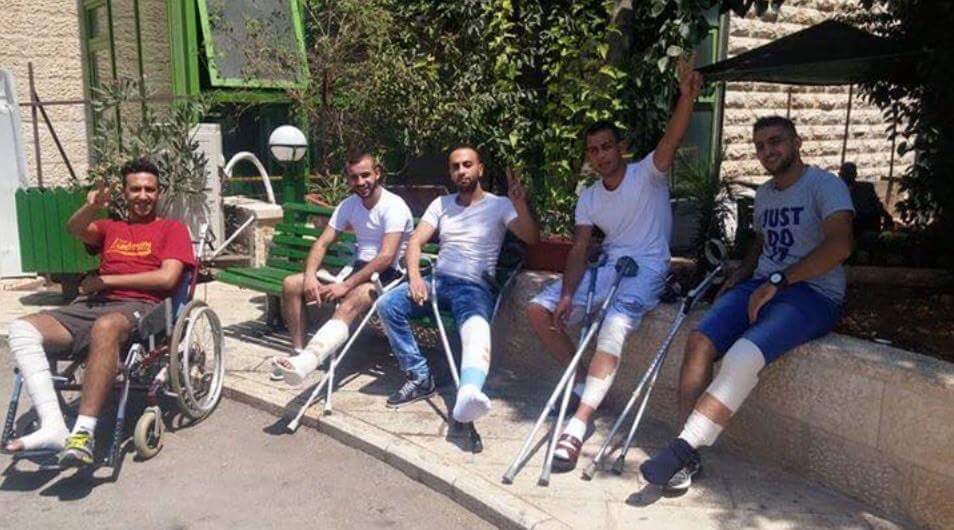 מעצרים- 1113
שיחות אזהרה- 87
מיפויים- 554
זימונים- 832
מבצעי תודעה
כספי טרור-25